The Institute of Medicine Report:Graduate Medical Education That Meets the Nation’s Health Needs1
Presented By:
	Donna L. Lamb, MBA, BSN
	Consultant
	Partners in Medical Education
	October 23, 2014
Introducing Your Presenter…
Donna L. Lamb, MBA, BSN

Over 30 years experience in healthcare as a registered nurse, legal consultant, and healthcare executive 
Former Regional Vice President and Director of the GME Office in large and small academic community hospitals

Former Designated Institutional Official and Chair of Graduate Medical Education Committee(s) 

Experience with allopathic and osteopathic programs

Pursuing doctoral studies in health sciences with concentration in leadership
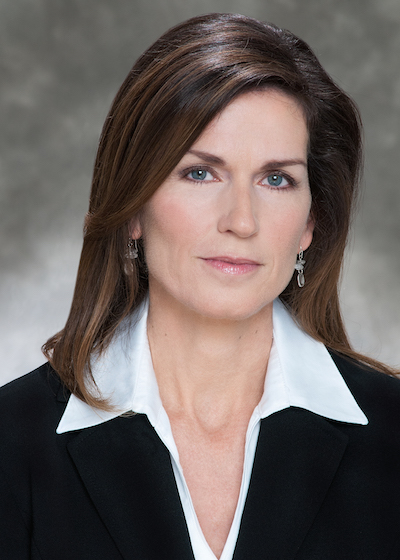 2
Presented by Partners in Medical Education, Inc. - 2014
Primary Objectives of Webinar
Gain a broad understanding of the report released by the Institute of Medicine (IOM)
Identify major recommendations made in the report and the potential effect on GME 
Broadly outline actions required for recommendations to become a reality
Identify key information/actions attendees should begin to consider now as you contemplate the potential affects of changes in funding
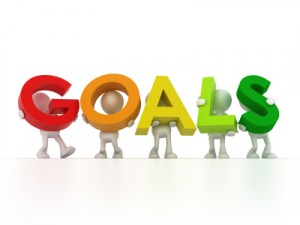 3
Presented by Partners in Medical Education, Inc - 2014
Brief History of GME Funding
1965
Inception of Medicare

Funding Mechanisms
Mandatory
Discretionary

Categories of Payment
Direct
Indirect
4
Presented by Partners in Medical Education, Inc - 2014
Brief History of GME Funding
1997
Caps implemented on the number of Medicare-supported training slots

Unintentional consequences
Geography
Cost of training “above the cap”
Linking payments to Medicare inpatient volume
5
Presented by Partners in Medical Education, Inc - 2014
Brief History of GME Funding
2010
Affordable Care Act (ACA) Amendments
Section 1886(h)(4)(E) for direct GME
Non-patient care activities in non-provider settings

Section 1886(d)(5)(B)(iv) for IME purposes
Patient care activities in non-provider settings
6
Presented by Partners in Medical Education, Inc - 2014
Brief History of GME Funding
2011
Slot Redistribution
5503
Reduction of “excess” slots
5506
Redistribution of slots from closed teaching hospitals
2012
Revised application for 5506
Link to FY 2013 Inpatient Prospective Payment System Final Rule
7
Presented by Partners in Medical Education, Inc - 2014
http://www.iom.edu/Reports/2014/Graduate-Medical-Education-That-Meets-the-Nations-Health-Needs.aspx
8
Presented by Partners in Medical Education, Inc - 2014
Overview of Reporthttp://www.iom.edu/Reports/2014/Graduate-Medical-Education-That-Meets-the-Nations-Health-Needs.aspx
2012 Institute of Medicine (IOM) committee

Backed by 12 private foundations2 and 11 U.S. Senators3

21-member panel 
Studied a range of issues

Organization of the report
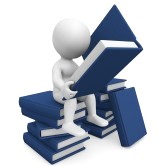 9
Presented by Partners in Medical Education, Inc - 2014
Overview of Reporthttp://www.iom.edu/Reports/2014/Graduate-Medical-Education-That-Meets-the-Nations-Health-Needs.aspx
Conceptual approach to the study: “A good system of GME…supports nation’s health and health care goals…which are well represented by the “Triple Aim5.”

Triple Aim
Improve patient experience
Improve population health
Reduce the per capita cost of care
10
Presented by Partners in Medical Education, Inc - 2014
Charge to IOM Committee
Recommendations for policies to improve GME, with emphasis on training physicians4:

Physician workforce
Financing and governance
Residency pipeline
Geographic distribution
Types of training sites
Statutes and regulations
Alternative training sites
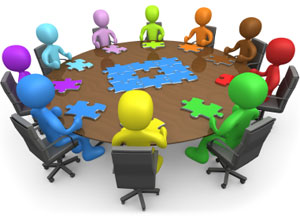 11
Presented by Partners in Medical Education, Inc - 2014
Scope of Question
Initial question: 

“To what extent is the current GME system producing an appropriately balanced physician work-force ready to provide high-quality, patient-centered, and affordable health care?”
12
Presented by Partners in Medical Education, Inc - 2014
Scope of Question
Revised question focused on “…secure and predictable funding…”
13
Presented by Partners in Medical Education, Inc - 2014
Goals of the Committee6
Encourage production of physician workforce aligned with the Triple Aim
Encourage innovation
Transparency and accountability
Clarify and strengthen public policy and oversight of public funding
Establish strategic plan for funds
Mitigate the effects of transition from the current system to a reformed system
14
Presented by Partners in Medical Education, Inc - 2014
Premise of Recommendations
U.S. model of physician training DOES produce high-quality clinicians
Capacity has expanded without addressing areas of need
Graduates not ready to practice effectively
> $15 B in federal funding with minimal accountability
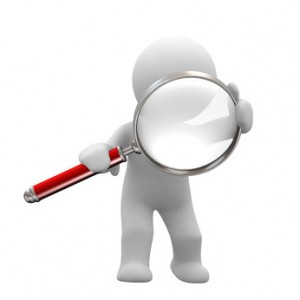 15
Presented by Partners in Medical Education, Inc - 2014
Overarching Goals of Recommendations
Roadmap for reform of the Medicare GME payment system over a 10-year transition period
Development of infrastructure for strategic investment in physician workforce
Reassessment of GME funding after 10-year period
Congressional review of Medicare law and regulation, to enable funding reform to move forward
16
Presented by Partners in Medical Education, Inc - 2014
5 Recommendations for Reforming GME Governance and Financing
Focused on:
Investing strategically
Building the infrastructure to facilitate strategic investment
Establishment of a two-part Medicare GME fund
Modernization of the Medicare GME payment methodology
Medicaid GME
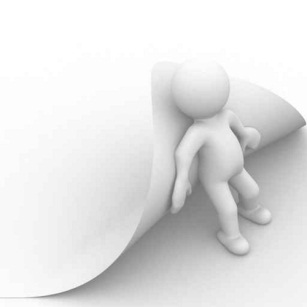 17
Presented by Partners in Medical Education, Inc - 2014
Recommendation 1: Strategic Investment
“Maintain Medicare GME support at the current aggregate amount (i.e., the total of IME and DGME education expenditures in an agreed-on base year, adjusted annually for inflation) while taking essential steps to modernize GME payment methods based on performance, to ensure program oversight and accountability, and to incentivize innovation in the content and financing of GME. The current Medicare GME payment system should be phased out.”
18
Presented by Partners in Medical Education, Inc - 2014
Recommendation 2: Build Infrastructure
Build a GME policy and financing infrastructure.

2a. Create a GME Policy Council in the Office of the Secretary of the U.S. Department of Health and Human Services. Council members should be appointed by the Secretary and provided with sufficient funding, staff, and technical resources to fulfill the responsibilities listed below:
Development and oversight of a strategic plan for Medicare GME financing; 
Research and policy development regarding the sufficiency, geographic distribution, and specialty configuration of the physician workforce; 
Development of future federal policies concerning the distribution and use of Medicare GME funds; 
Convening, coordinating, and promoting collaboration between and among federal agencies and private accreditation and certification organizations; and 
Provision of annual progress reports to Congress and the Executive Branch on the state of GME.
19
Presented by Partners in Medical Education, Inc - 2014
Recommendation 2: Build Infrastructure
Build a GME policy and financing infrastructure.


2b. Establish a GME Center within the Centers for Medicare & Medicaid Services with the following responsibilities in accordance with and fully responsive to the ongoing guidance of the GME Policy Council:
Management of the operational aspects of GME Medicare funding; 
Management of the GME Transformation Fund (see Recommendation 3), including solicitation and oversight of demonstrations; and 
Data collection and detailed reporting to ensure transparency in the distribution and use of Medicare GME funds.
20
Presented by Partners in Medical Education, Inc - 2014
Recommendation 3: Two-part Medicare GME Fund
Create one Medicare GME fund with two subsidiary funds:
3a.  A GME Operational Fund to distribute ongoing support for residency training positions that are currently approved and funded. 
3b.  A GME Transformation Fund to finance initiatives to develop and evaluate innovative GME programs, to determine and validate appropriate GME performance measures, to pilot alternative GME payment methods, and to award new Medicare-funded GME training positions in priority disciplines and geographic areas.
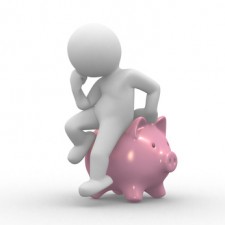 21
Presented by Partners in Medical Education, Inc - 2014
Recommendation 4: Modernize Payment Methodology
Modernize Medicare GME payment methodology. 
4a.  Replace the separate IME and DGME funding streams with one payment to organizations sponsoring GME programs, based on a national per-resident amount (PRA) (with a geographic adjustment).  
4b.  Set the PRA to equal the total value of the GME Operational Fund divided by the current number of full-time equivalent Medicare-funded training slots. 
4c.  Redirect the funding stream so that GME operational funds are distributed directly to GME sponsoring organizations. 
4d.  Implement performance-based payments using information from Transformation Fund pilot payments.
22
Presented by Partners in Medical Education, Inc - 2014
Recommendation 5: Medicaid GME
Medicaid GME funding should remain at the state’s discretion. However, Congress should mandate the same level of transparency and accountability in Medicaid GME as it will require under the changes in Medicare GME herein proposed.
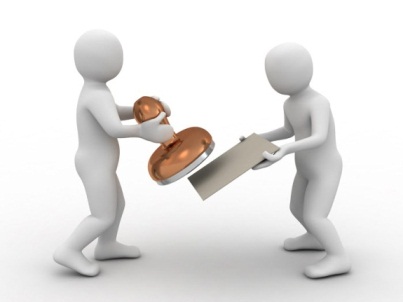 23
Presented by Partners in Medical Education, Inc - 2014
Recommendations to Reality
24
Presented by Partners in Medical Education, Inc - 2014
Recommendations to RealityFunding Goal #1 Physician Workforce
25
Presented by Partners in Medical Education, Inc - 2014
Recommendations to RealityFunding Goal #2 Innovative GME Programming
26
Presented by Partners in Medical Education, Inc - 2014
Recommendations to RealityFunding Goal #3 Transparency and Accountability
27
Presented by Partners in Medical Education, Inc - 2014
Recommendations to RealityFunding Goal #4 Public Policy and Strategic Investment
28
Presented by Partners in Medical Education, Inc - 2014
Recommendations to RealityFunding Goal #5 Public Fund Utilization
29
Presented by Partners in Medical Education, Inc - 2014
Recommendations to RealityFunding Goal #6 Transition
30
Presented by Partners in Medical Education, Inc - 2014
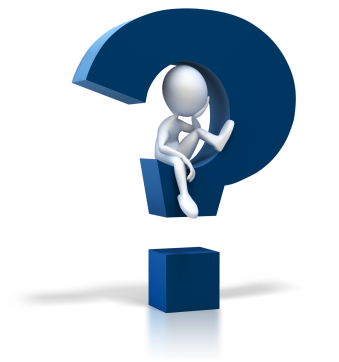 Institutional Thought Processes
Alignment of organizational culture, mission, and metrics with your GME culture, mission, and metrics
Identify real cost of GME to your Institution
Clearly link the GME funding stream to identifiable educational activities and operations
Is the physician workforce consistent with the needs of the community you serve
What metrics does your institution use to measure success, efficiency, and outcomes - are they measured longitudinally
How do your GME programs support the Triple Aim
How is the institution using the GME division, leadership, faculty, and residents to strategically plan and innovate
31
Presented by Partners in Medical Education, Inc - 2014
References
Graduate medical education that meets the nation’s health needs. (2014). Institute of Medicine. Washington, DC: National Academies Press.
Iglehart, J. (2011). The Uncertain Future of Medicare and Graduate Medical Education. New England Journal of Medicine, 365(14), 1340–45.
Berwick, D., Nolan, T., & Whittington, J. (2008). The Triple Aim: Care, Health, and Cost. Health Affairs, 27(3), 759–69.
McCarthy, D., & Klein, S. (2010). The Triple Aim Journey: Improving Population Health and Patients’ Experience of Care, While Reducing Costs (No. 1421 Vol. 48). 
O’Rourke, K. (2014). IOM Report Calls for Overhaul of Graduate Medical Education. The Journal of the American Medical Association, 312(9), 880–1.
Key Points: Response to Institute of Medicine (IOM) Report, “Graduate Medical Education That Meets the Nation’s Health Needs.” (2014). American Association of Medical Colleges (AAMC).
32
Presented by Partners in Medical Education, Inc - 2014
Foundational Support
ABIM Foundation
Aetna Foundation
California Endowment
California HealthCare Foundation
Commonwealth Fund
East Bay Community Fund
Health Resources and Services Administration
Jewish Healthcare Foundation
Josiah Macy Jr. Foundation
Kaiser Permanente Institute for Health Policy
Missouri Foundation for Health
Robert Wood Johnson Foundation
UnitedHealth Group Foundation
U.S. Department of Veterans Affairs.
33
Presented by Partners in Medical Education, Inc - 2014
Congressional Support
U.S. Senators 
Michael Bennet (D-CO)
Mike Crapo (R-ID)
Charles Grassley (R-IA)
Bill Nelson (D-FL)
Jack Reed (D-RI)
Charles E. Schumer (D-NY)
Mark Udall (D-CO)
Thomas Udall (D- NM) 
Former U.S. Senators 
Jeff Bingaman (D-NM)
John Kerry (D-MA)
Jon Kyl (R-AZ).
34
Presented by Partners in Medical Education, Inc - 2014
Partners’ Online Education
On-Demand Webinars

Self-Study Visits

Introduction to GME for 
New Program Coordinators

Navigating NAS:  Keep Your 
Eyes on the Dashboard

Annual Program Evaluation

Annual Institutional Review

GME Financing – The Basics

GMEC – What’s New?
Upcoming Live Webinars


Unified Accreditation System
Thursday, October 30, 2014
12:00 pm – 1:00 pm EST


“Meet the Experts” – Fall Freebie
Thursday, November 6, 2014
12:00 pm – 1:00 pm EST


Annual Institutional Review (AIR)
Tuesday, November 18, 2014
12:00 pm – 1:30 pm EST


Self-Study Visits
Thursday, December 4, 2014
12:00 pm – 1:30 pm EST

Visit our website to see our full schedule!
www.PartnersInMedEd.com
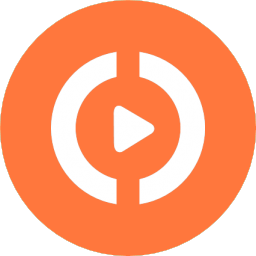 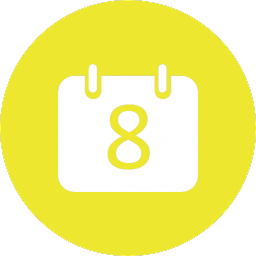 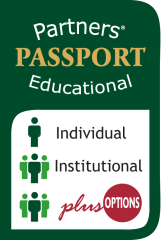 Contact us today to learn 
our Education Passports
can save you time & money! 
724-864-7320
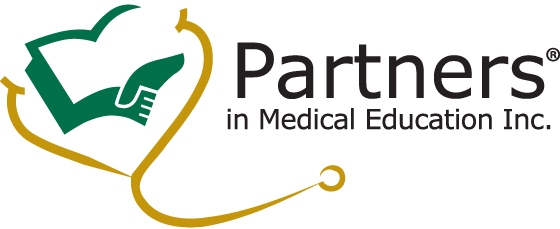 Partners in Medical Education, Inc. provides comprehensive consulting services to the GME community.  For more information, contact us at:

724-864-7320
Info@PartnersInMedEd.com

www.PartnersInMedEd.com
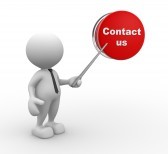 Presented by Partners in Medical Education 2014
36